Desafio ASS 2023/2024
“Receitas Sustentáveis, têm Tradição”
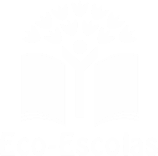 TÍTULO DA RECEITA: Receita da Avó Maria do Algarve – Canja de Galinha com Cenoura
INGREDIENTES:


2 cenouras
1 cebola
Meio frango
Patas do frango
Azeite q.b.
Sal q.b.
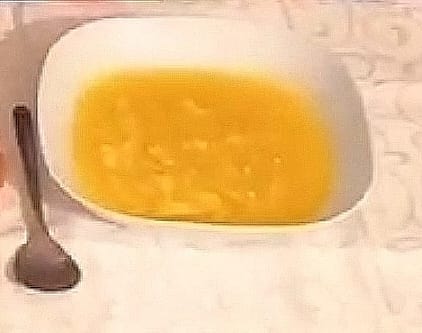 https://alimentacaosaudavelesustentavel.abaae.pt/receitas-sustentaveis/
Desafio ASS 2023/2024
“Receitas Sustentáveis, têm Tradição”
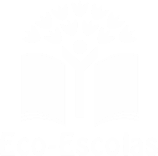 PROCEDIMENTOS:
1º) Encher com água a panela da sopa da Avó Maria e 
colocar as cenoura. 






2º) Acrescentar a cebola da horta da avó do Algarve.
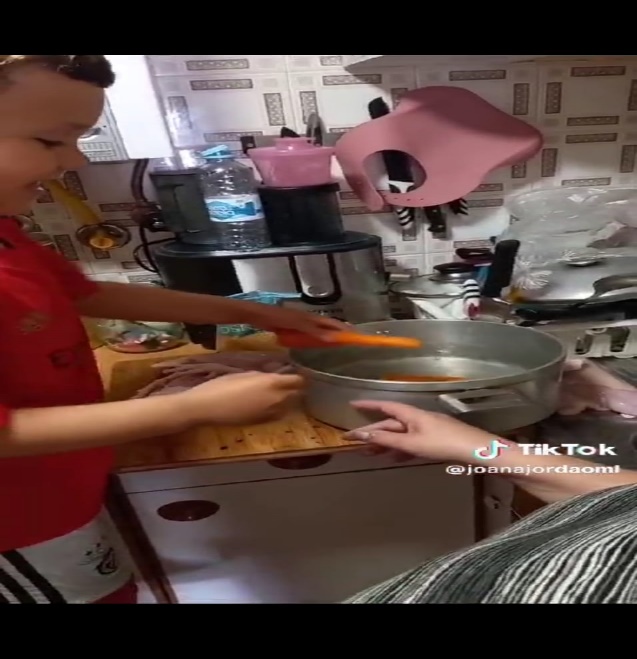 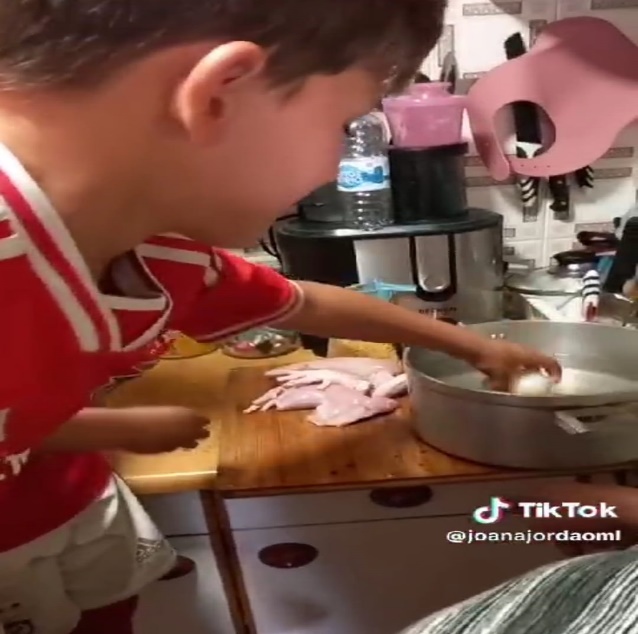 https://alimentacaosaudavelesustentavel.abaae.pt/receitas-sustentaveis/
Desafio ASS 2023/2024
“Receitas Sustentáveis, têm Tradição”
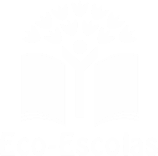 PROCEDIMENTOS:
3º) Para continuar o cozinhado, acrescentar o frango. 






4º) Para dar o gosto 
do campo colocam-se as patas da galinha.
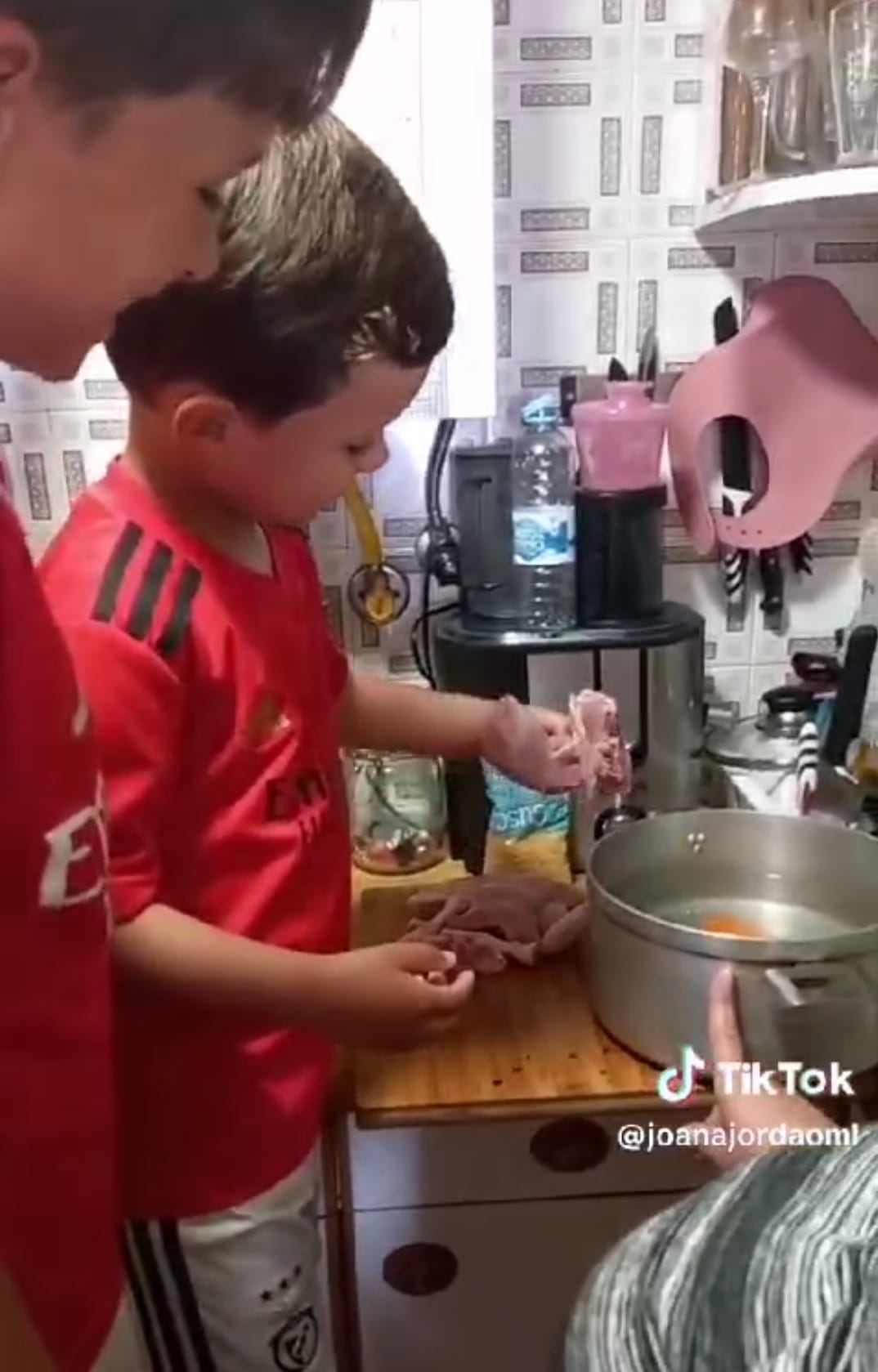 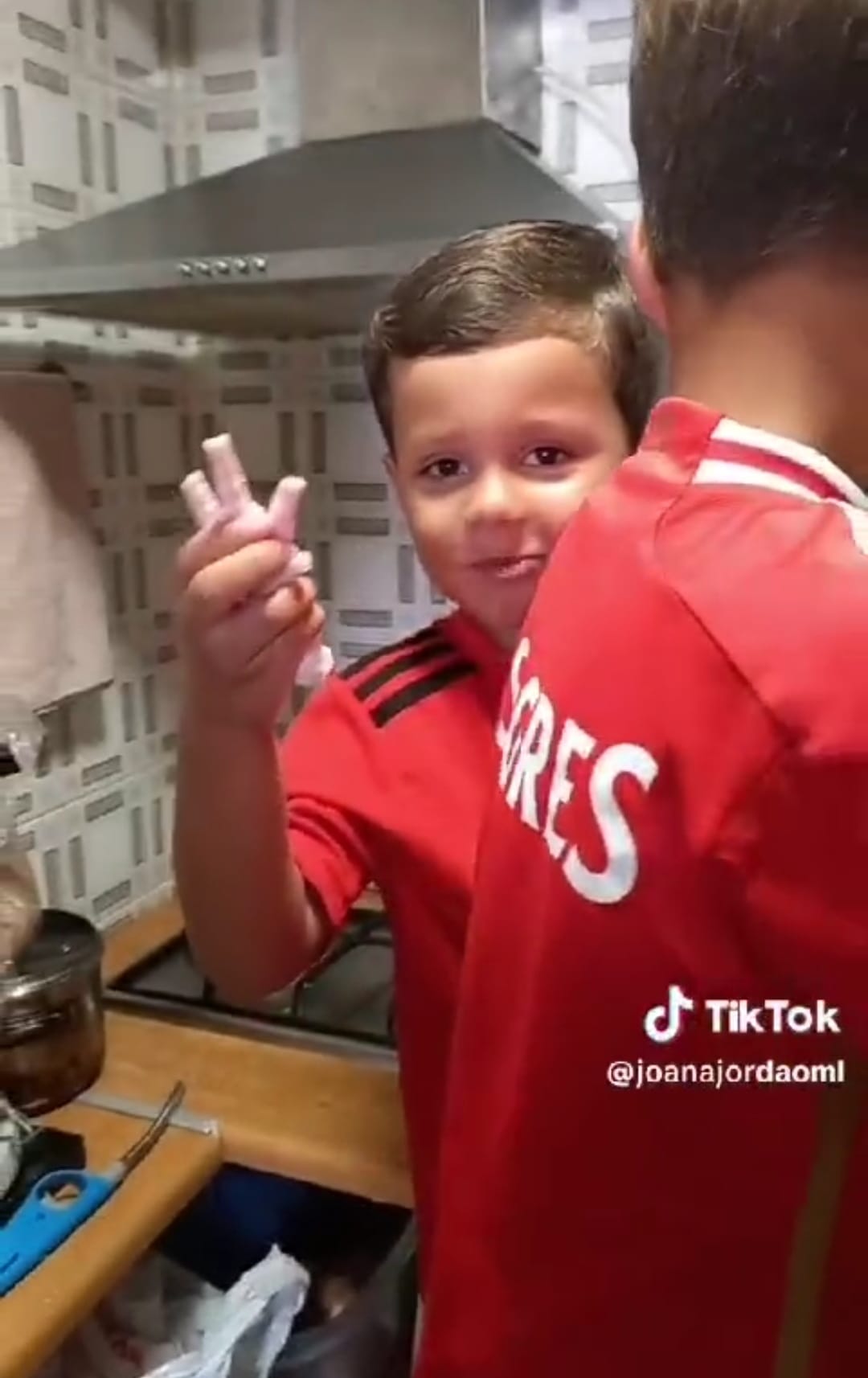 https://alimentacaosaudavelesustentavel.abaae.pt/receitas-sustentaveis/
Desafio ASS 2023/2024
“Receitas Sustentáveis, têm Tradição”
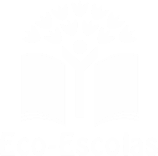 PROCEDIMENTOS:
5º) Para que a sopa da Avó Maria fique 
ainda mais saborosa, adicionar o azeite e o sal. 
Deixar cozer durante “30 anos”… 
Ups, “30 minutos”.





6º) Depois da canja cozida, desfia-se o frango e 
passa-se o caldo com a varinha mágica.
A família põe a mesa para o jantar e deliciam-se 
com a “sopa perfeita” da Avó Maria enquanto passam 
um serão a contar as histórias do dia.
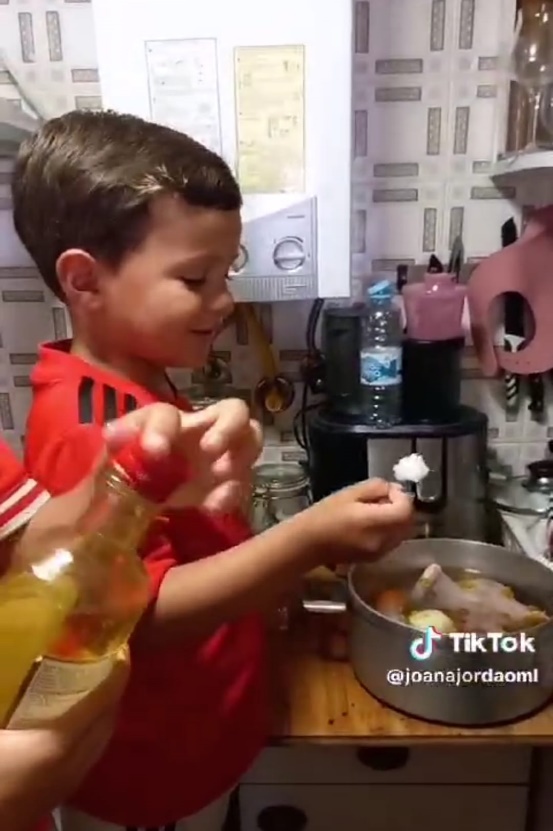 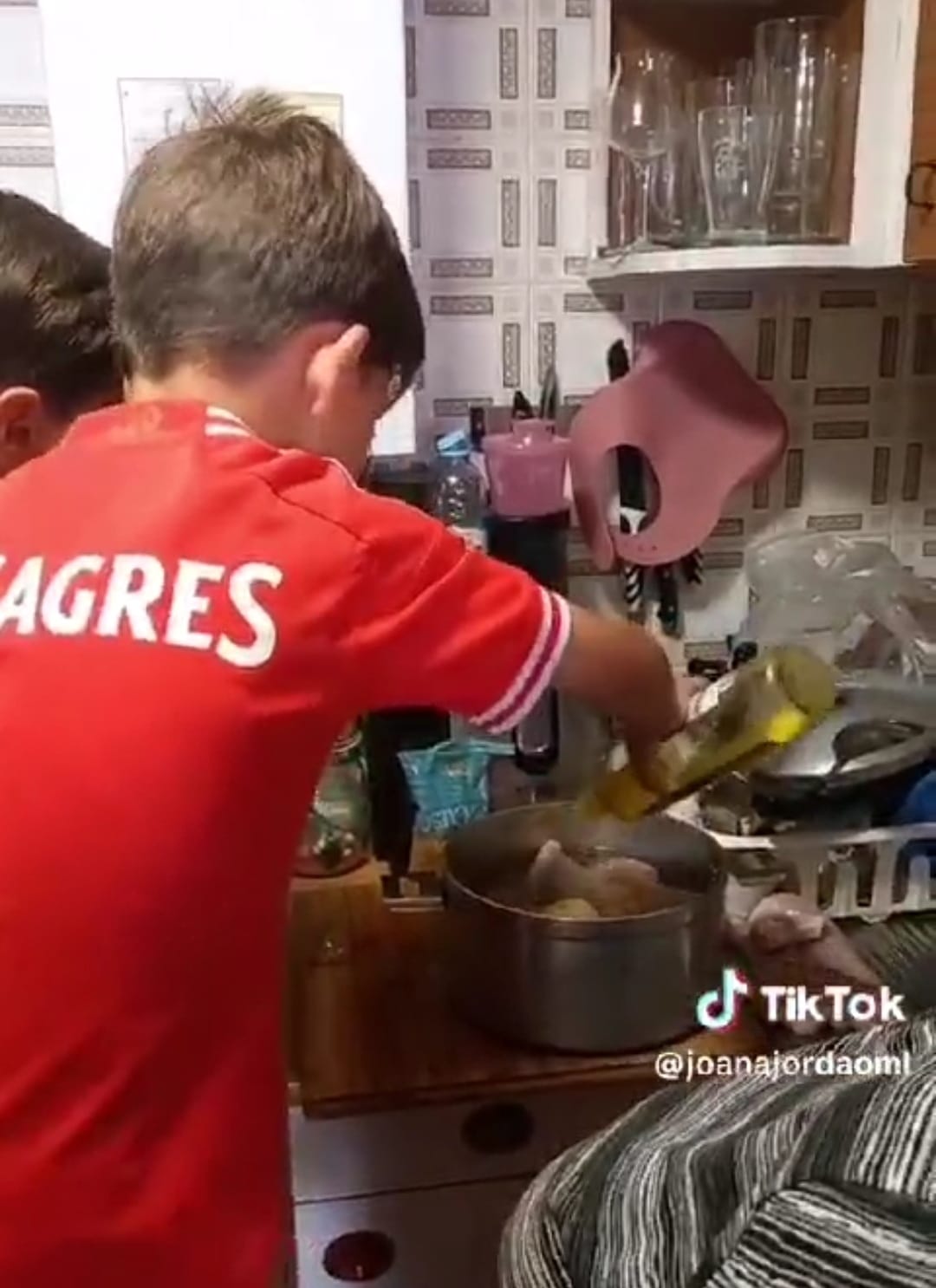 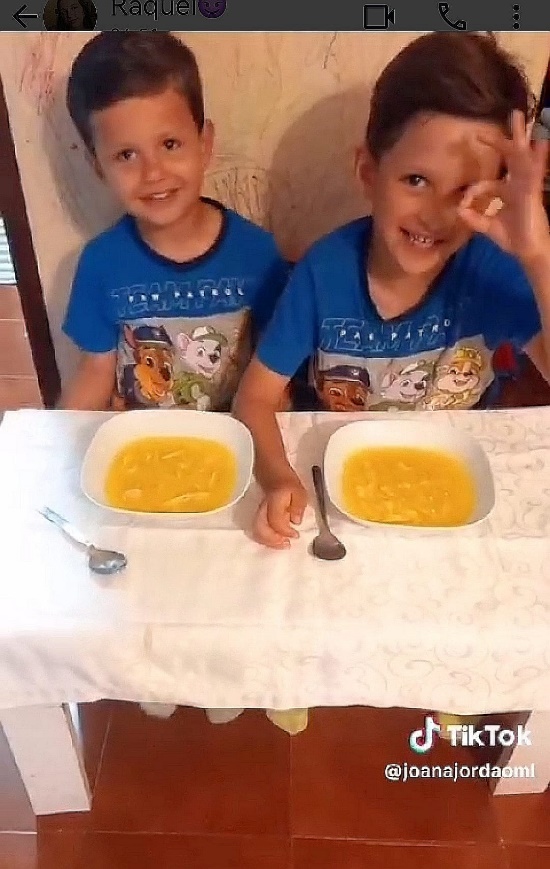 https://alimentacaosaudavelesustentavel.abaae.pt/receitas-sustentaveis/